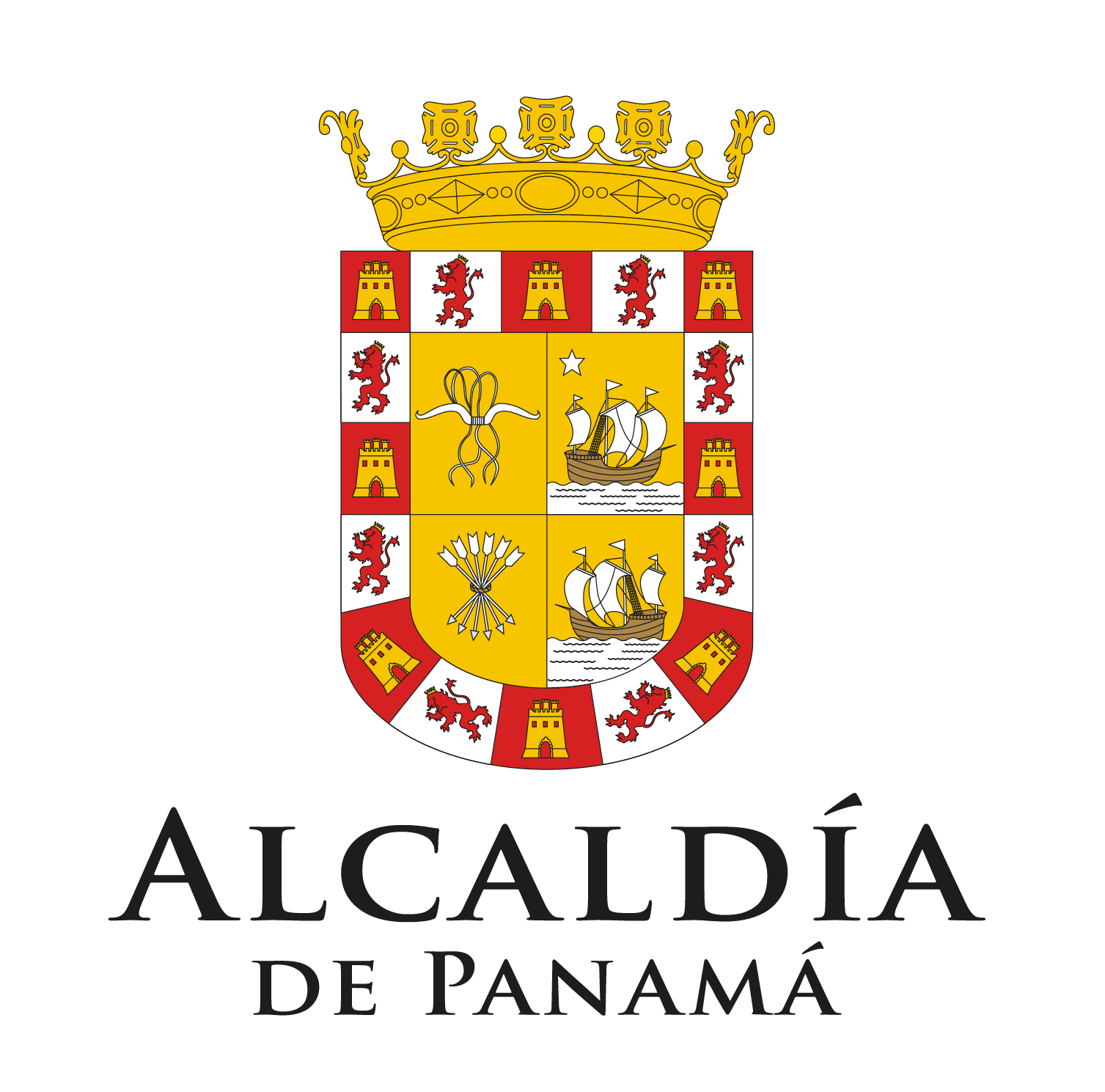 Dirección de Participación Ciudadana y Transparencia
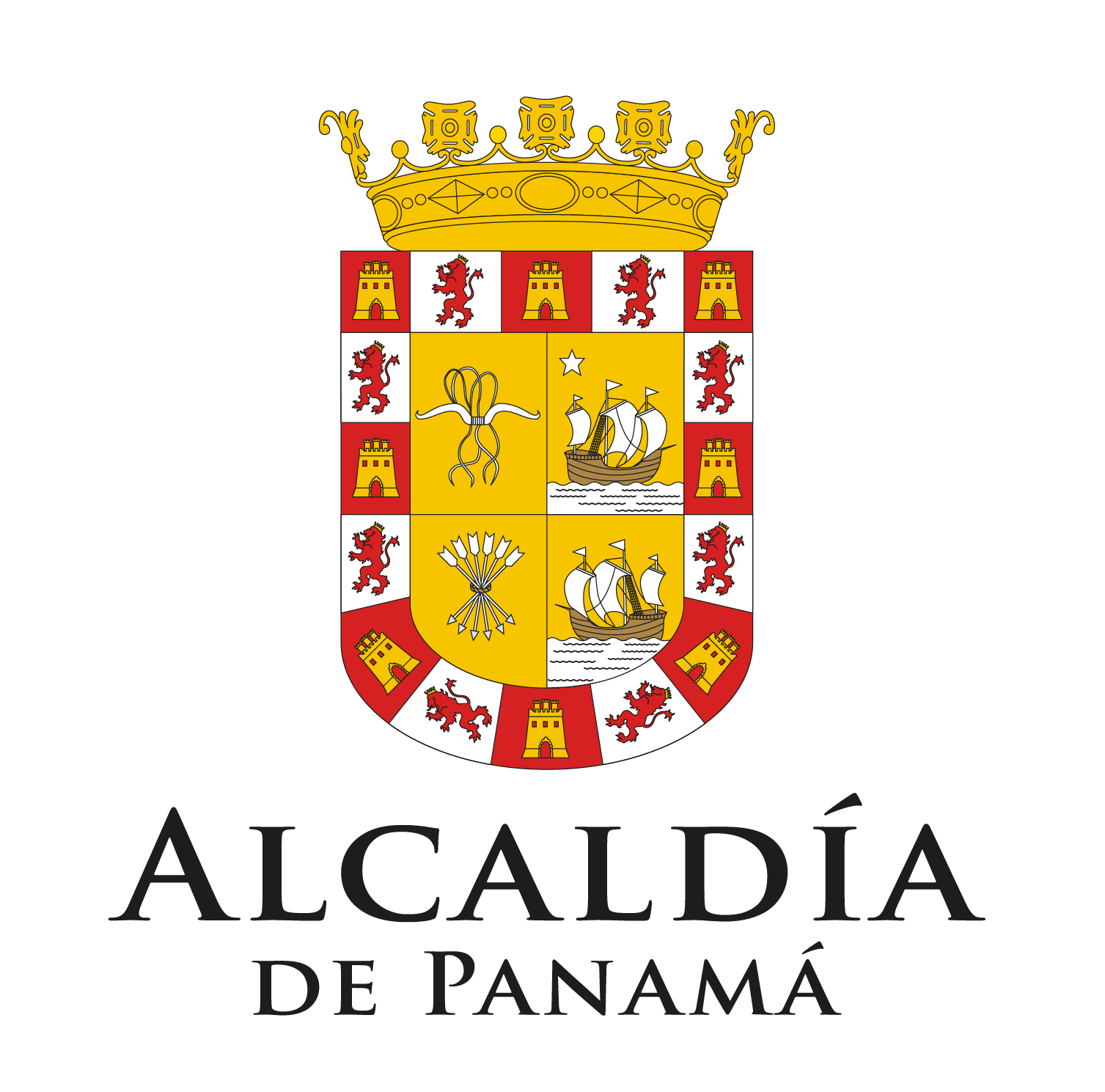 Consolidado Anual de Correspondencia
Oficina de Correspondencia y Atención al Ciudadano
Fuente: Dirección de Participación Ciudadana y Transparencia/MUPA
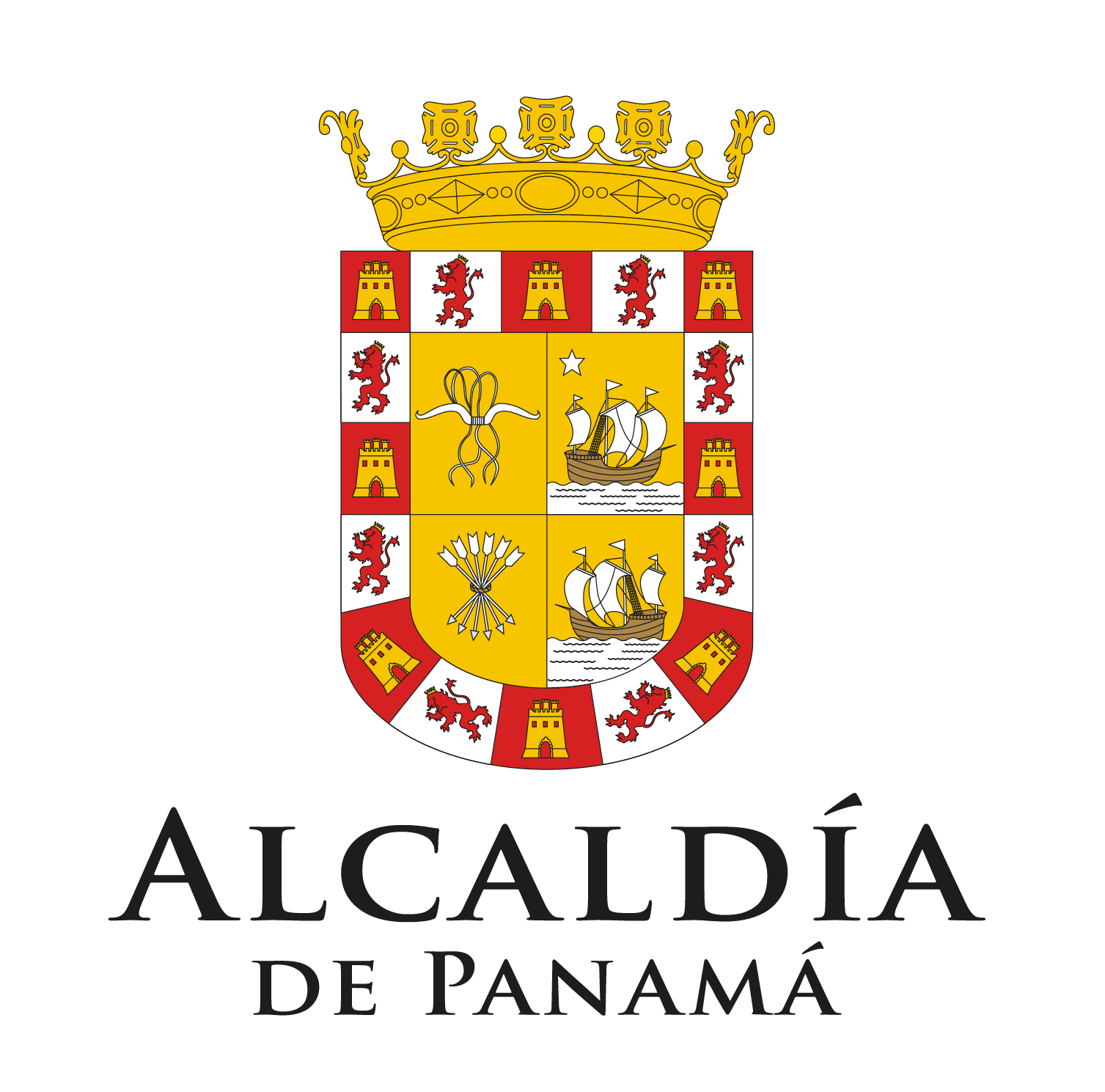 Consolidado Mensual de Correspondencia
Oficina de Correspondencia y Atención al Ciudadano
Fuente: Dirección de Participación Ciudadana y Transparencia/MUPA
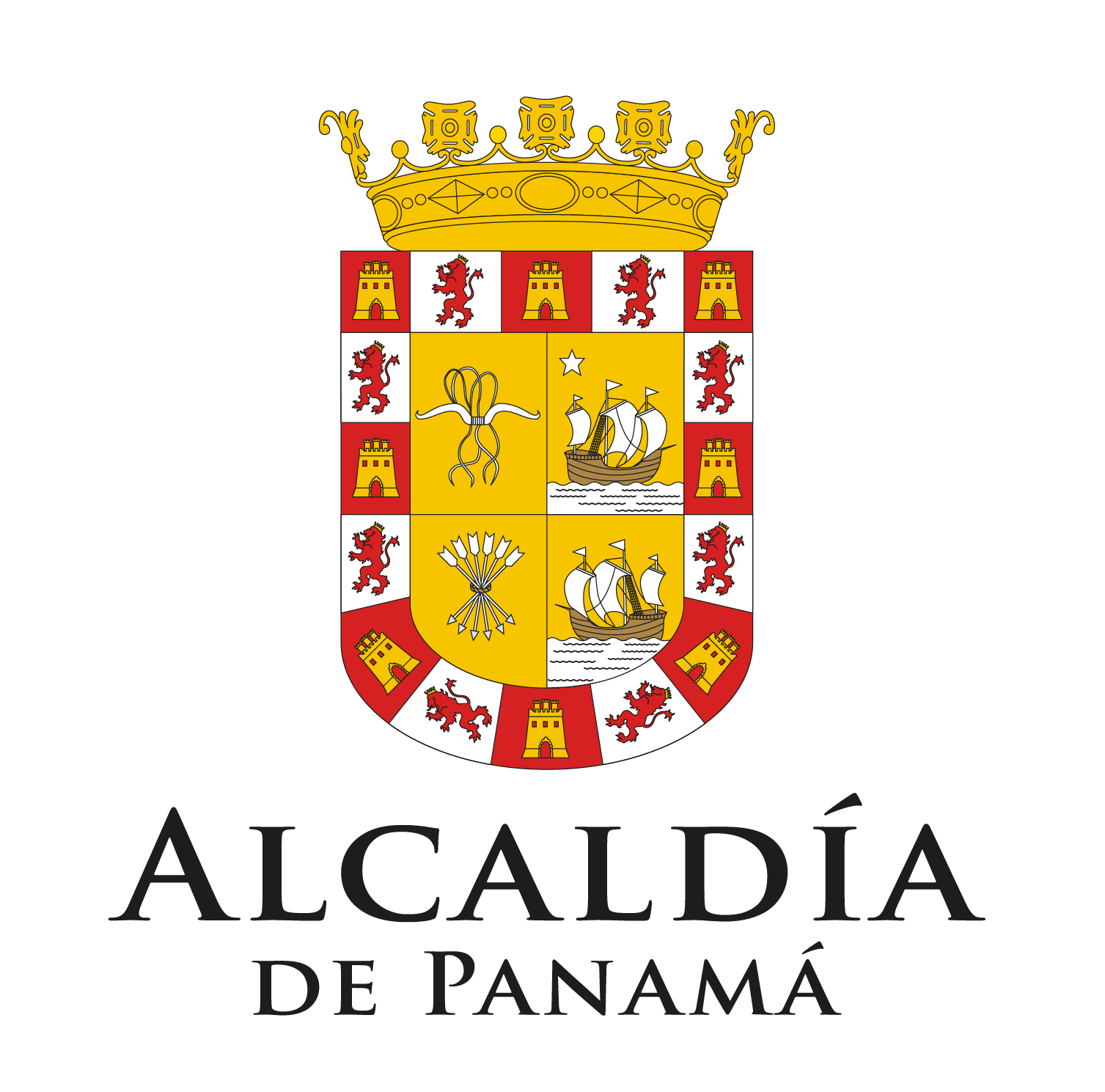 Consolidado de Correspondencia Según su Tipo
Oficina de Correspondencia y Atención al Ciudadano
Enero 2024
Fuente: Dirección de Participación Ciudadana y Transparencia/MUPA
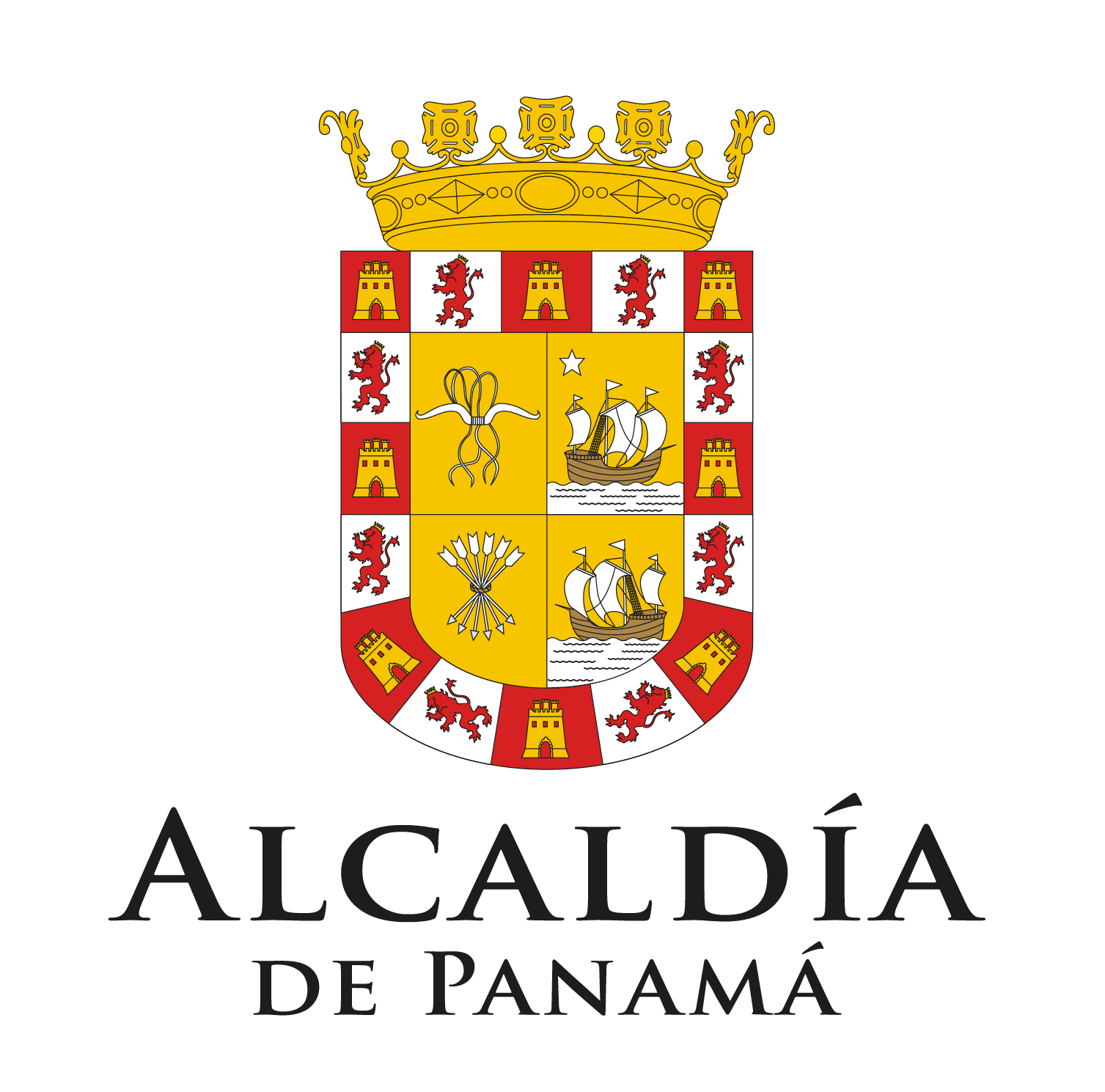 Correspondencia Ingresada Según Competencia
Oficina de Correspondencia y Atención al Ciudadano
Enero 2024
Fuente: Dirección de Participación Ciudadana y Transparencia/MUPA
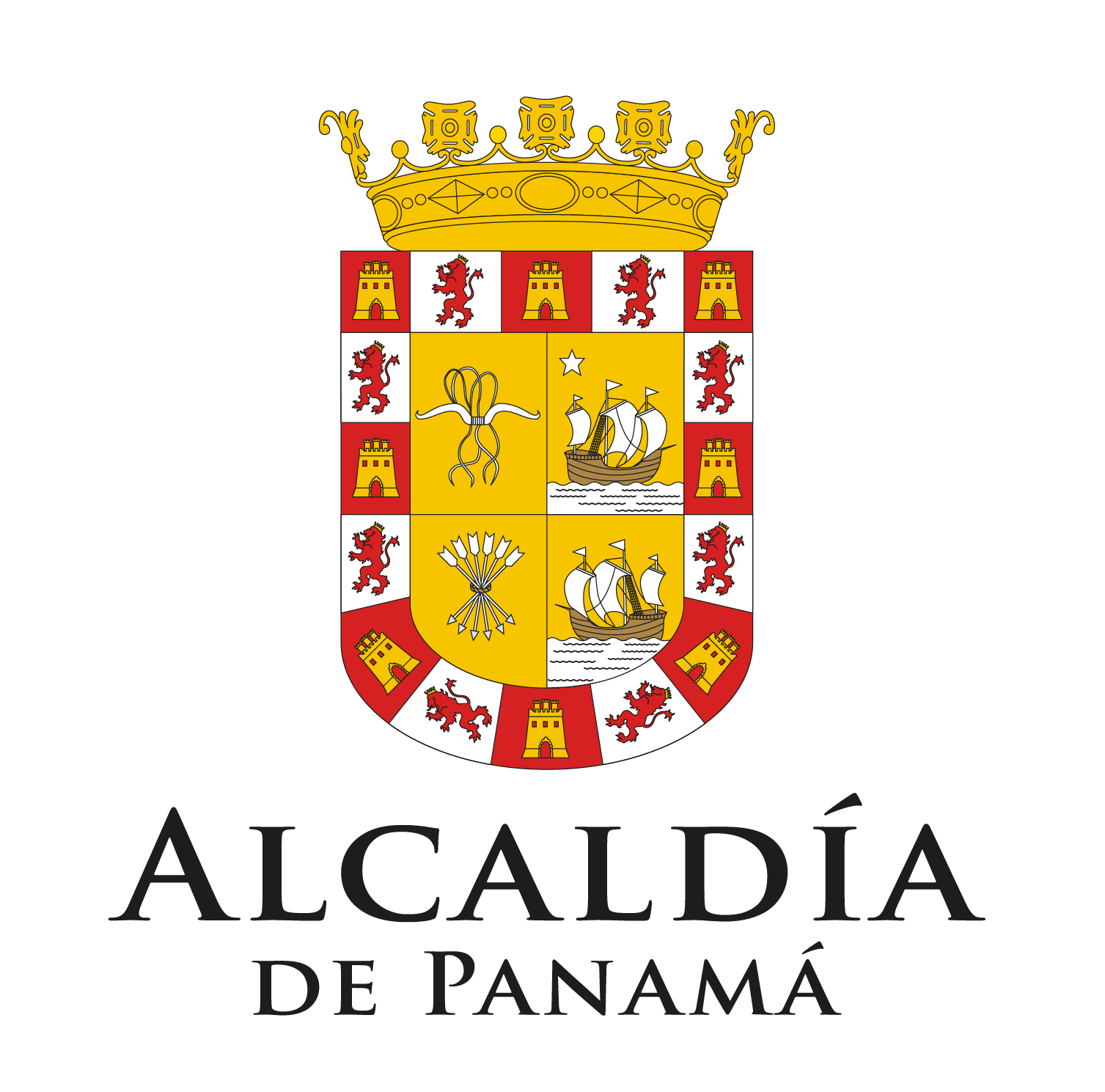 Consolidado de Correspondencia Según su Tipo
Oficina de Correspondencia y Atención al Ciudadano
Febrero 2024
Fuente: Dirección de Participación Ciudadana y Transparencia/MUPA
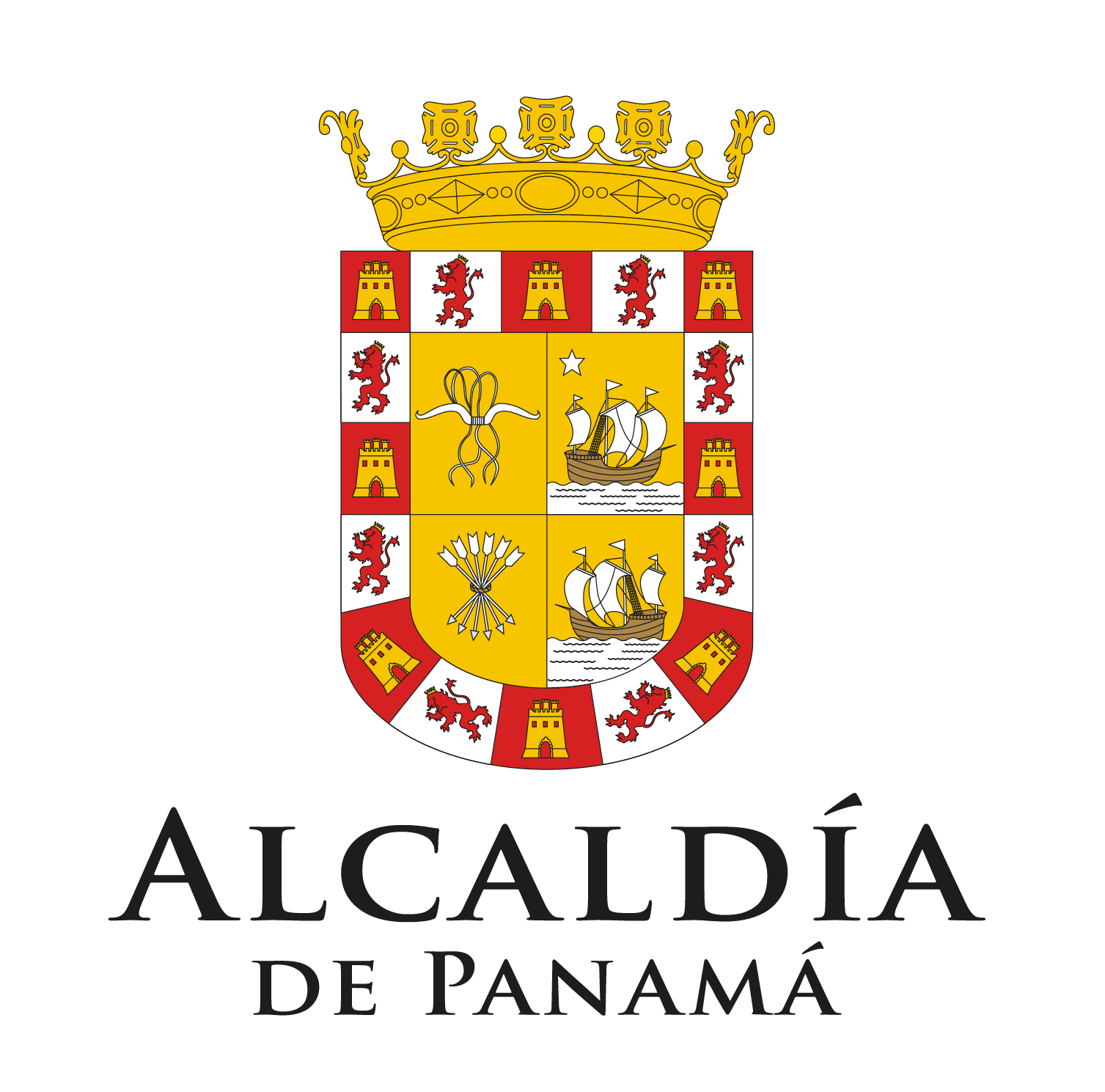 Correspondencia Ingresada Según Competencia
Oficina de Correspondencia y Atención al Ciudadano
Febrero 2024
Fuente: Dirección de Participación Ciudadana y Transparencia/MUPA
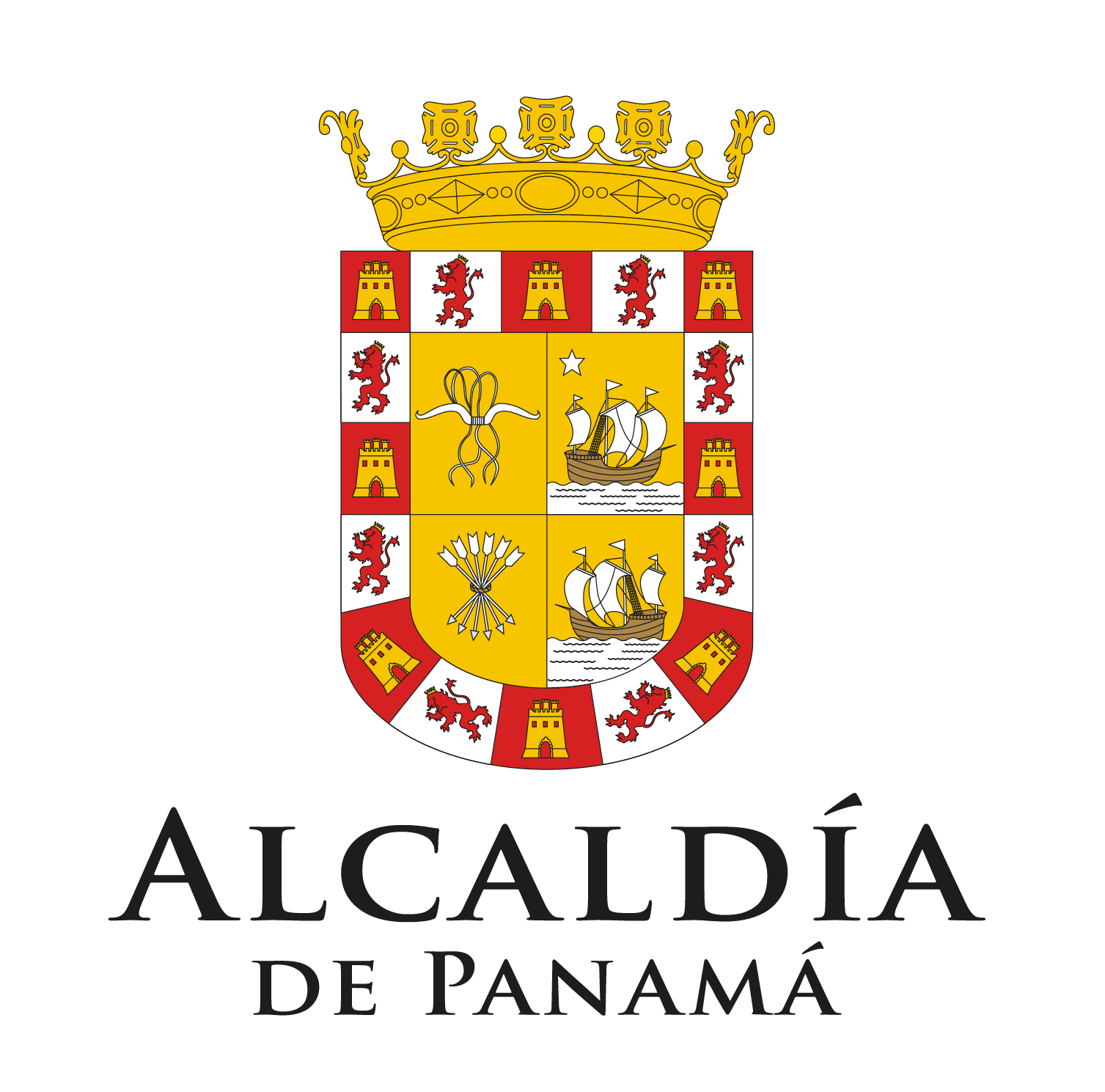 Consolidado de Correspondencia Según su Tipo
Oficina de Correspondencia y Atención al Ciudadano
Marzo 2024
Fuente: Dirección de Participación Ciudadana y Transparencia/MUPA
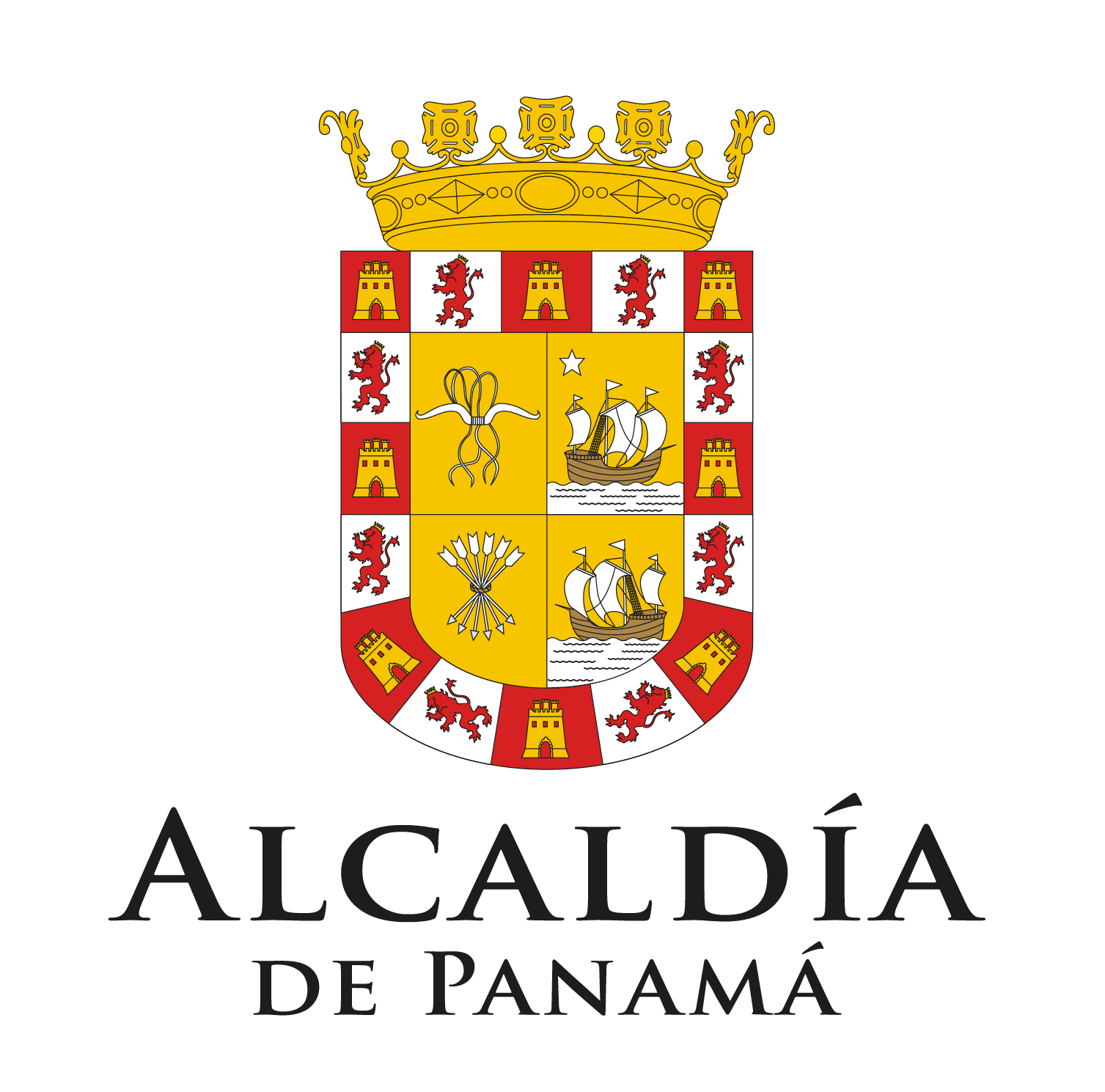 Correspondencia Ingresada Según Competencia
Oficina de Correspondencia y Atención al Ciudadano
Marzo 2024
Fuente: Dirección de Participación Ciudadana y Transparencia/MUPA
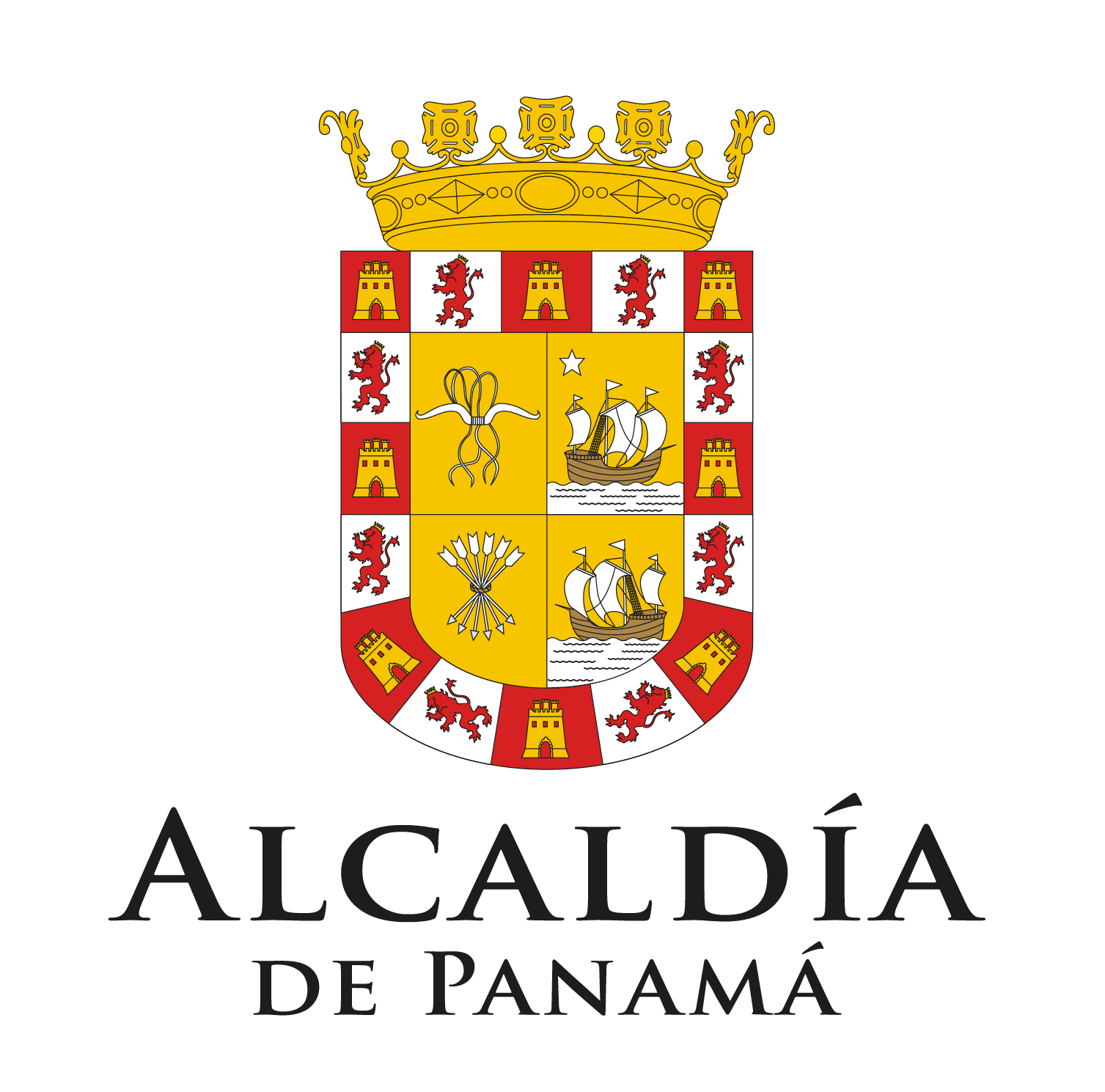 Consolidado de Correspondencia Según su Tipo
Oficina de Correspondencia y Atención al Ciudadano
Abril 2024
Fuente: Dirección de Participación Ciudadana y Transparencia/MUPA
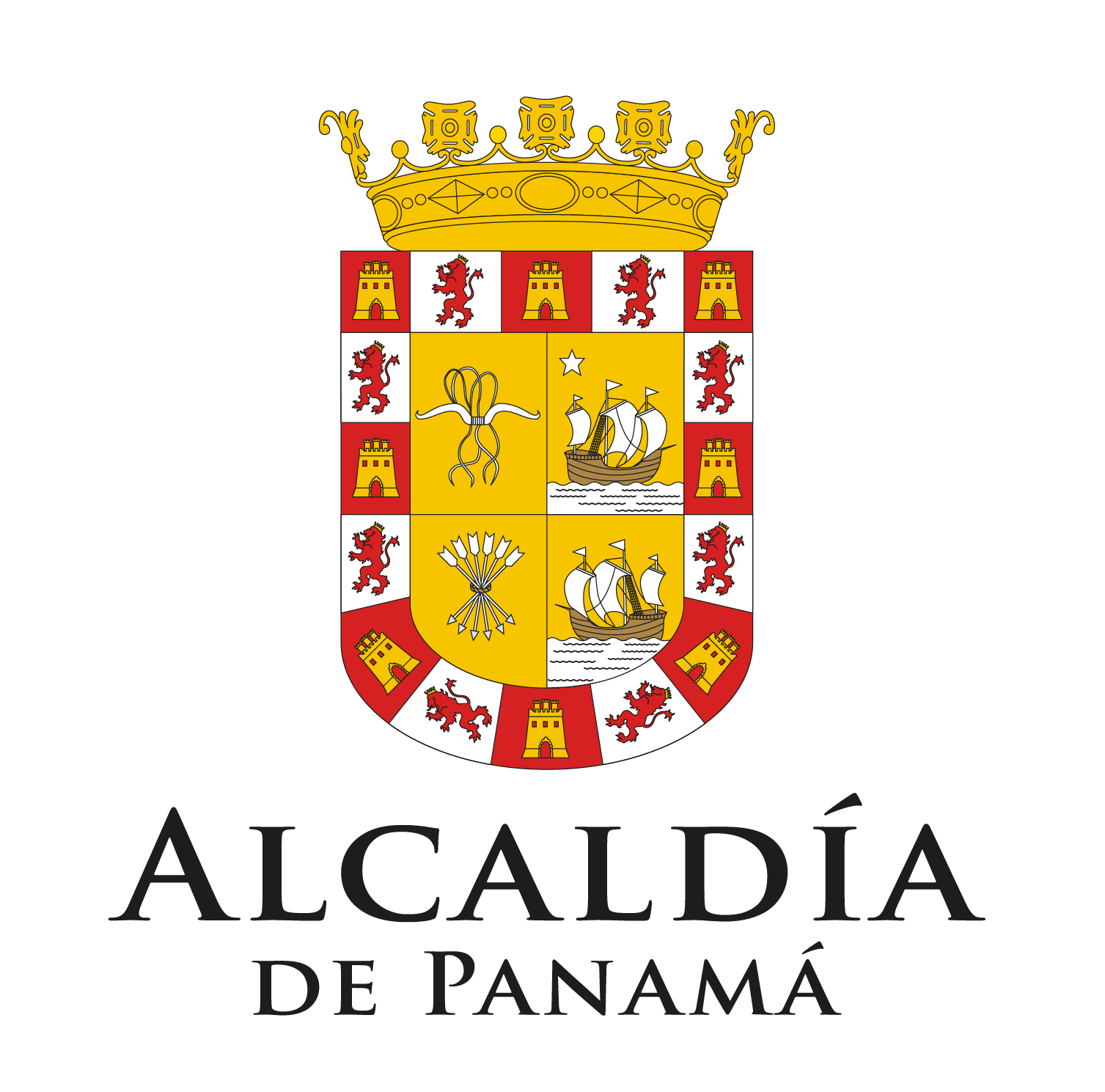 Correspondencia Ingresada Según Competencia
Oficina de Correspondencia y Atención al Ciudadano
Abril 2024
Fuente: Dirección de Participación Ciudadana y Transparencia/MUPA